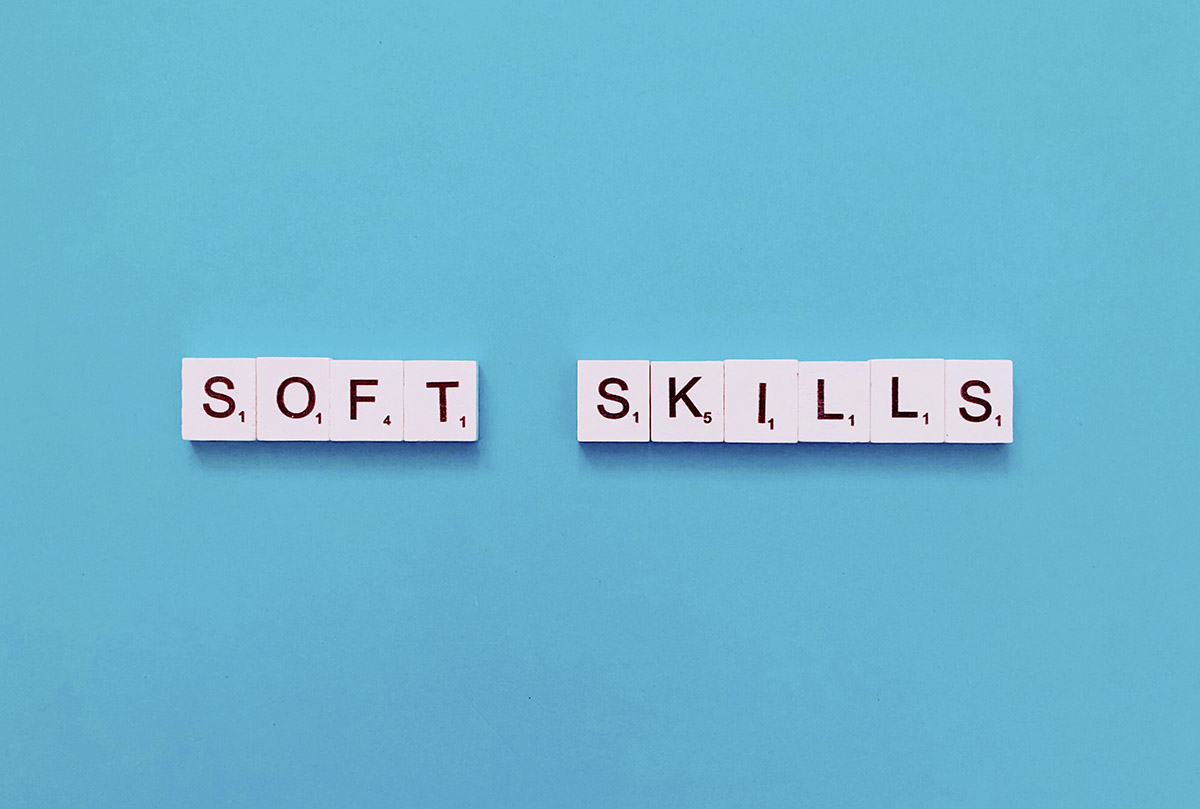 Развитие soft skills будущих педагогов
Щербакова Ляна Викторовна,

Психолог, директор Монтессори центра г.Находка
навыки будущего, цифровизация, тренды, soft skills.
Главная цель педагога сегодня
обеспечить обучающемуся (школьнику, студенту) тот уровень развития, который позволит ему быть успешным при обучении не только в образовательной организации, но и в течение всей дальнейшей жизни. 
Для этого педагог сам должен быть успешным, быть носителем тех навыков, которые он формирует у обучающихся. Поэтому задача развития гибких навыков у педагога особенно актуальна в нашем быстро меняющемся мире.
Наряду с hard skills, для освоения которых нужен умственный интеллект (IQ), которым овладевают в учебных заведениях, ученые признают, что важны навыки, для освоения которых нужен высокий уровень EQ (эмоциональный интеллект). Их нельзя подтвердить дипломом, это навыки, которые невозможно сформировать по инструкции. К таким относятся: коммуникабельность, уравновешенность, креативность, умение подстроиться под ситуацию и быстро среагировать в нестандартных обстоятельствах. Поэтому soft skills – важные компетенции современного педагога, поскольку он стоит на передовой воспитания и образования общества.
Soft skills определяются:
как социально-трудовая характеристика совокупности знаний, умений, навыков и мотивационных характеристик работника в сфере взаимодействия между людьми.
 Гибкие навыки – это личные навыки и качества, которые отвечают за общение и взаимодействие с другими людьми, эффективный подход к решению задач и качественное управление рабочим процессом
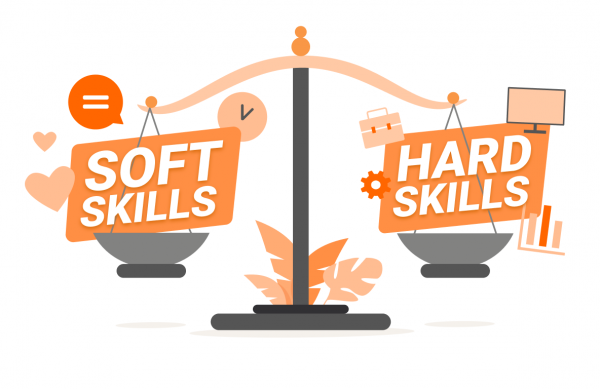 Список возможных SOFT-skills
1. Коммуникация
2. Критическое мышление
3. Сервисность/Клиентоориентированность
4. Управление проектами, людьми и собой
5. Наставничество и менторинг
6. Решение проблем
7. Принятие решений
8. Эмоциональный интеллект
9. Ненасильственное общение
10. Управление знаниями
11. Работа в режиме неопределенности
12. Бережливое производство
13. Экологическое мышление
14. Самоанализ и саморефлексия
Что быстрее освоить?
Hard skills осваиваются в более высоком темпе по сравнению с soft skills. 
Развитие любых soft skills требует времени. Некоторые профессиональные навыки можно приобрести буквально за несколько дней. В случае с гибкими навыками процесс почти всегда долгий: нескольких дней точно не хватит, чтобы научиться общаться иначе, чем вы привыкли, или чтобы начать уверенно анализировать информацию, если раньше вы в этом были не очень сильны. И так почти со всеми soft skills, потому что многие из этих качеств связаны с нашими глубинными привычками и установками, а их изменение требует времени.
1. Креативность
2. Коммуникация
3. Критическое мышление
4. Эмоциональный интеллект
5. Адаптивность
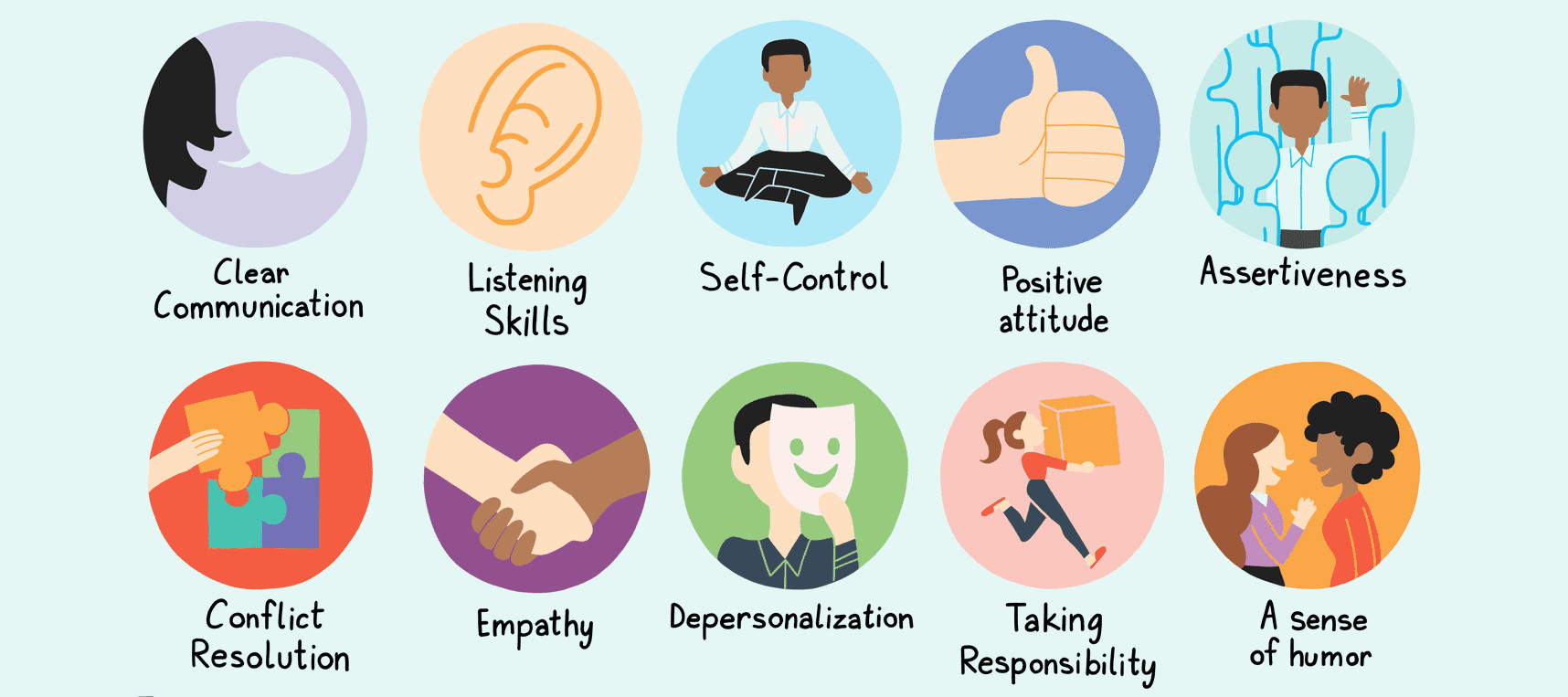 КРЕАТИВНОСТЬ - способность видеть то, чего еще нет
это творческие способности индивида, характеризующиеся готовностью к порождению принципиально новых необычных идей, отклоняющихся от традиционных или принятых схем мышления, а также способность решать проблемы, возникающие в процессе педагогической деятельности.
ЗАДАНИЕ
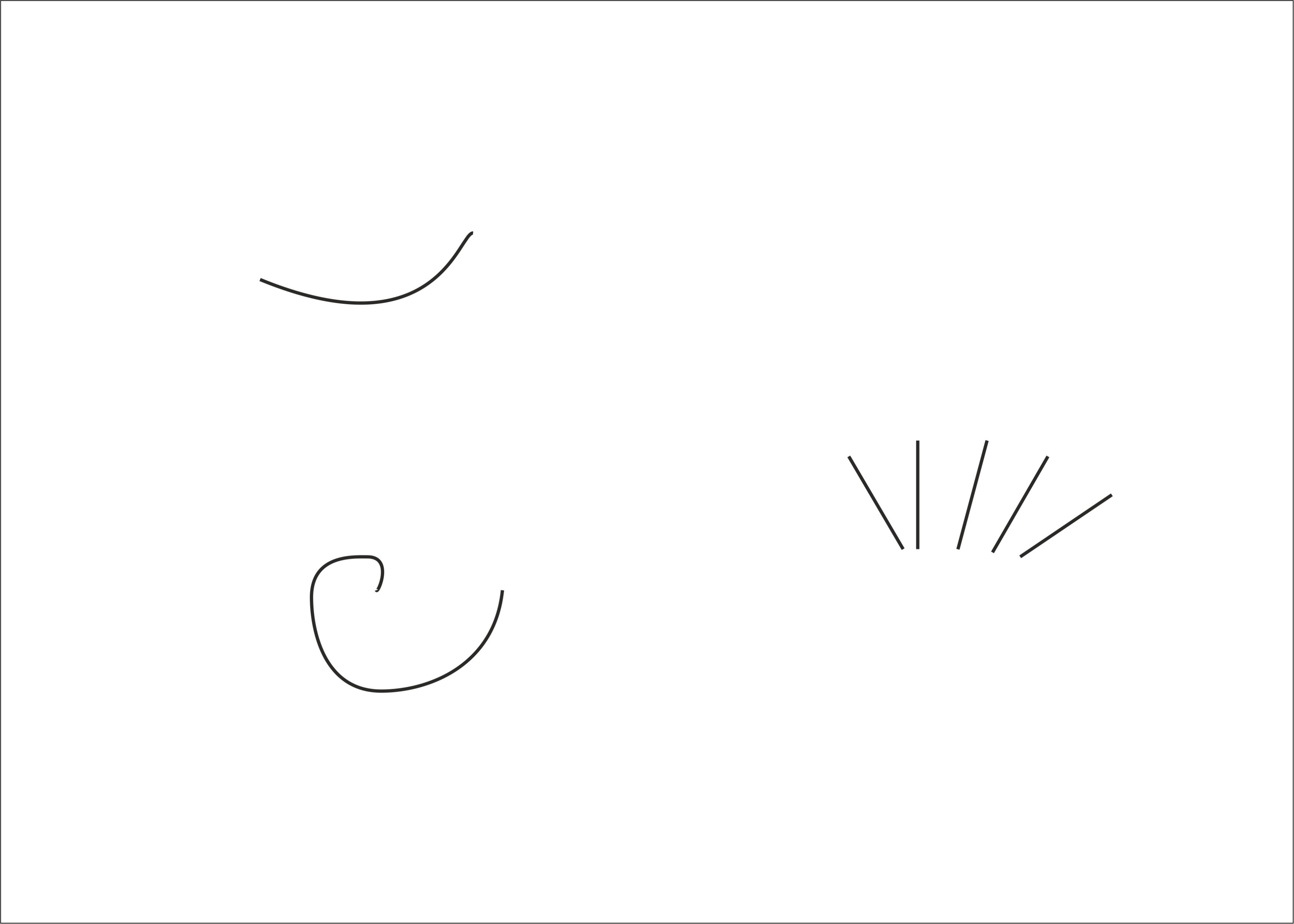 Препятствовать творческому мышлению учителя могут:
конформизм – нежелание выделяться, дабы не показаться смешным или неумным; 
цензура (особенно внутренняя самокритичность);
страх (боязнь неудачи);
ригидность (сложность в изменении привычных видов деятельности);
спешка (стремление быстро найти новое решение)
КОММУНИКАЦИЯ
умение устанавливать эмоциональный контакт;
наблюдательность и переключаемость внимания;
построение и поддержание отношений с обучающимися, коллегами; 
умение слушать, убеждение и аргументация,
ведение переговоров, проведение презентаций, публичные выступления, командная работа, нацеленность на результат
ЗАДАНИЕ на развитие невербальной коммуникации
Посмотрите в зеркало глазами, которые говорят:
 «Молодец, я ставлю тебе оценку пять»
КРИТИЧЕСКОЕ МЫШЛЕНИЕ
Критическое мышление – способность взвешенно подходить к переработке и потреблению информации. Мы постоянно находимся в информационном потоке. Навык помогает проверять и анализировать информацию, искать взаимосвязь между фактами, рационально мыслить, делать выводы и принимать верные решения, а также формировать собственное мнение и отстаивать свою позицию
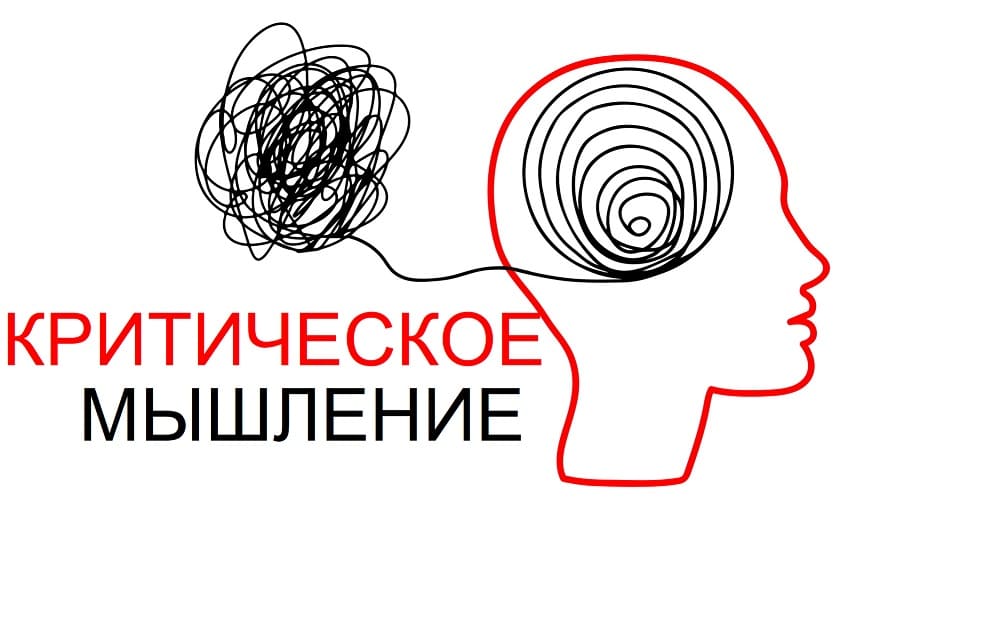 ЗАДАНИЕ
ЭМОЦИОНАЛЬНЫЙ ИНТЕЛЛЕКТ
Способности к самоконтролю, самомотивации и эмпатия – это и есть эмоциональный интеллект. Чем сильнее он развит, тем больше человек востребован на рынке труда, тем более эффективен педагог, добивающийся больших результатов.
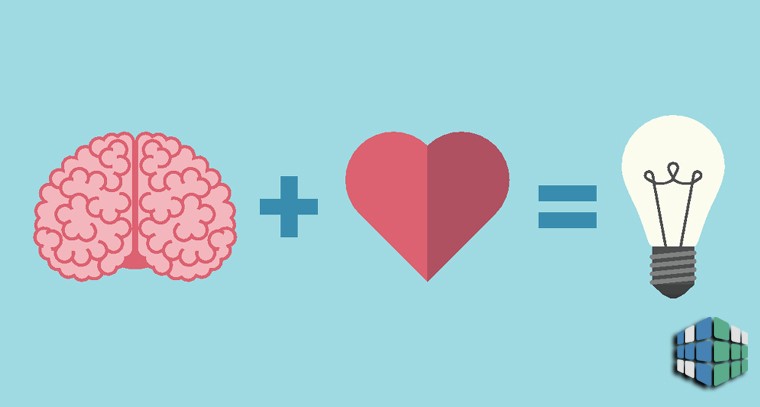 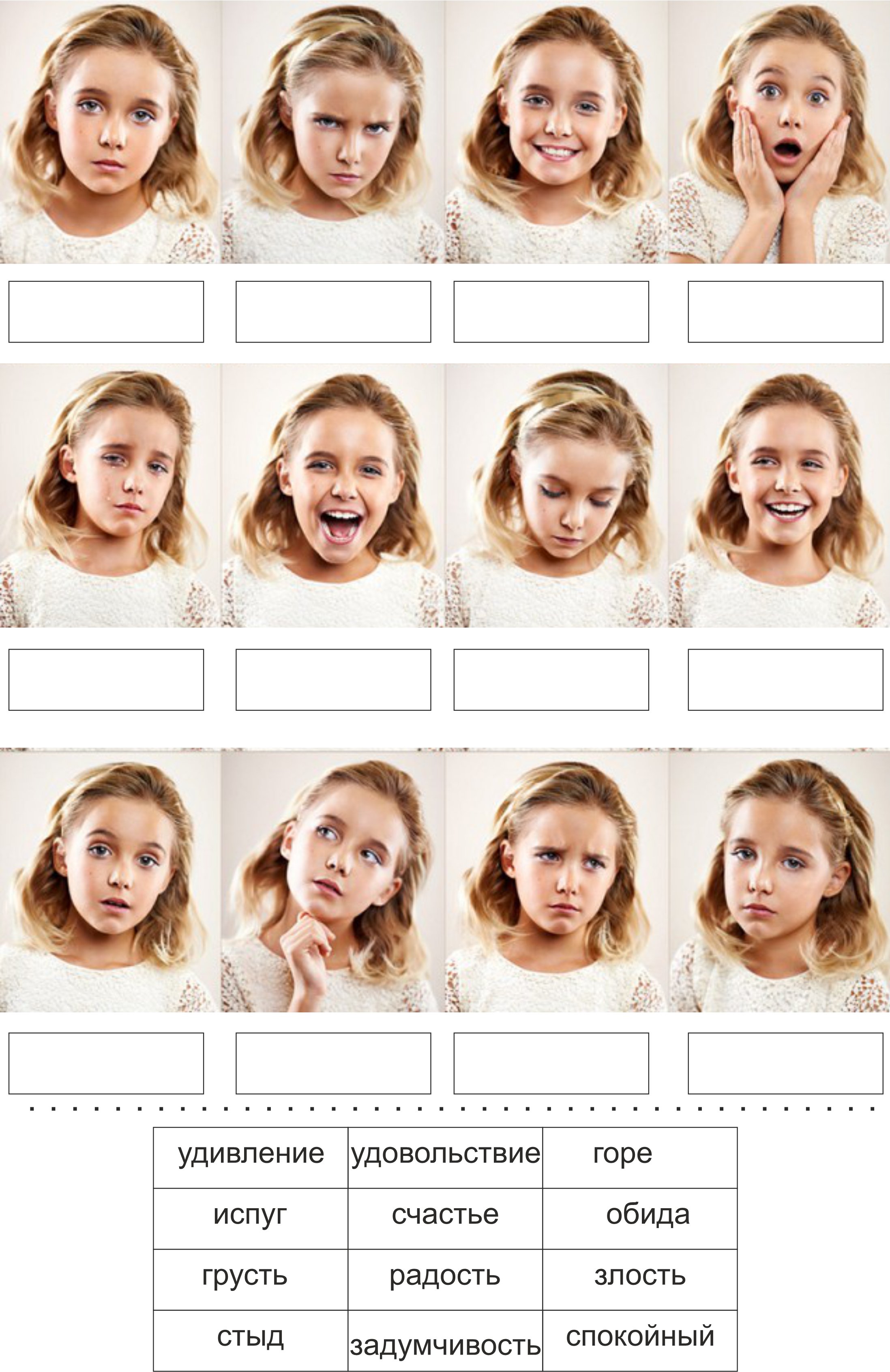 ЗАДАНИЕ
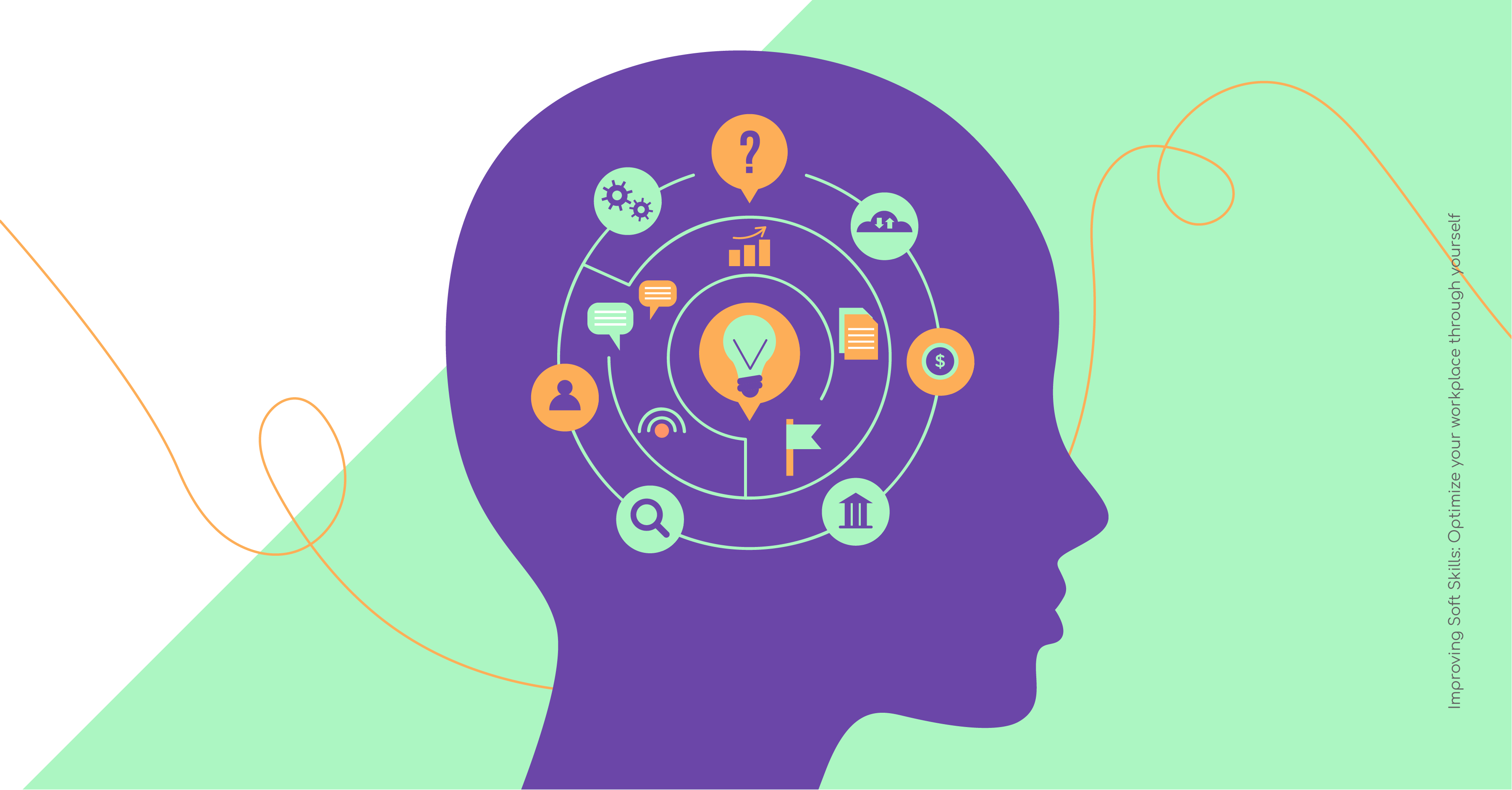 АДАПТИВНОСТЬ
Развитие навыка
адаптивности – это умение
быстро реагировать на
изменения условий задачи, принимать решения управлять проектами и своими ресурсами. Способность гибко реагировать на новые требования, технологии, тренды, например, цифровизацию образовательного процесса, – это уже норма. Поэтому сопротивление здесь бесполезно, нужно развить в себе уже это качество и освоить цифровые инструменты
Как проявляется адаптивность
Быстро учится. Адаптивный кандидат быстро осваивает новые навыки, технологии и информацию. Он не боится новых задач и готов вкладывать время в развитие.
Гибкий в подходах. Он не придерживается жестких правил и готов менять стратегию в зависимости от ситуации. 
Креативно решает проблемы. Он ищет нестандартные решения, не боится рисковать и использовать разные подходы.
Умеет работать в команде. Адаптивный кандидат умеет строить отношения с коллегами, прислушиваться к мнению других, совместно решать задачи.
ЗАДАНИЕ
У вас на один день назначены два важных мероприятия:

Выступление с классом после уроков и поездка на прием к врачу со собственным ребенком. Ваши дейтсвия?
Навыки – это действия, которые путем периодического повторения закрепляются в поведении человека до такой степени, что производятся автоматически. Чтобы их сформировать, нужны знания. Источников знаний много: книги, статьи, лекции, личное общение, советы наставника. Важно не просто знать, но и закреплять на практике полученную информацию каждый день
Общие правила развития soft skills
брать пример с тех, у кого эти навыки развиты; находить для себя таких людей, у которых можно научиться; быть примером для студентов, для коллег и тренироваться вместе с ними: учиться гибкости, спокойствию, умению находить компромиссы; заниматься спортом, нетворкингом, иметь хобби: музыка и рисование развивают оба полушария мозга и дают толчок всем интеллектуальным компетенциям. Спорт развивает волевые компетенции, а командный спорт учит работать в команде; разрабатывать проекты – проектная деятельность позволяет развивать социальные, лидерские и интеллектуальные компетенции.
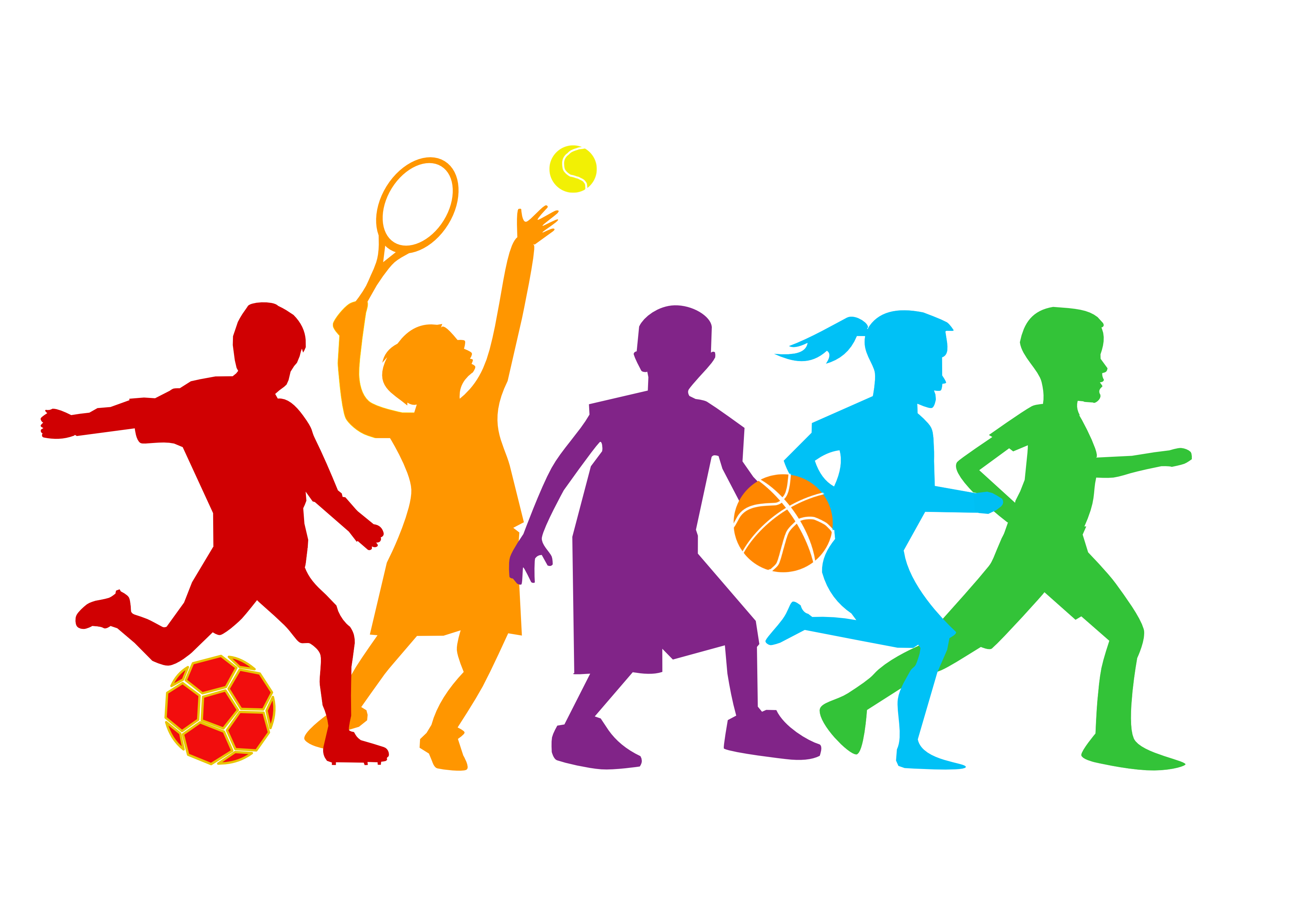 Что мешает педагогу развивать soft skills?
1. Незнание куда, зачем и как развиваться, размытые и нереалистичные планы.
2. Отсутствие готовности что-то менять (педагоги боятся изменений, неопределенности, поэтому они делают только то, что хорошо получается).
3. Страх браться за новые задачи и проекты – сомнения, а вдруг не получиться, а что подумают, отчитают и т .п. 4. Отсутствие желания искать и находить время для того, чтобы подумать о своих действиях и их результатах. 5. Отсутствие интереса к обратной связи об успешности своих действий.
Благодарю за внимание
Литература:
Сутягина Татьяна Владимировна, кандидат педагогических наук, Костромской государственный университет, Кострома, Россия, st980@mail.ru, https://orcid.org/0000-0002-7998-2072
Беляева Светлана Сергеевна, канд. экономических наук, заведующая кафедрой развития профессионального образования ГАУ ДПО ЯНАО «Региональный институт развития образования», г. Салехард